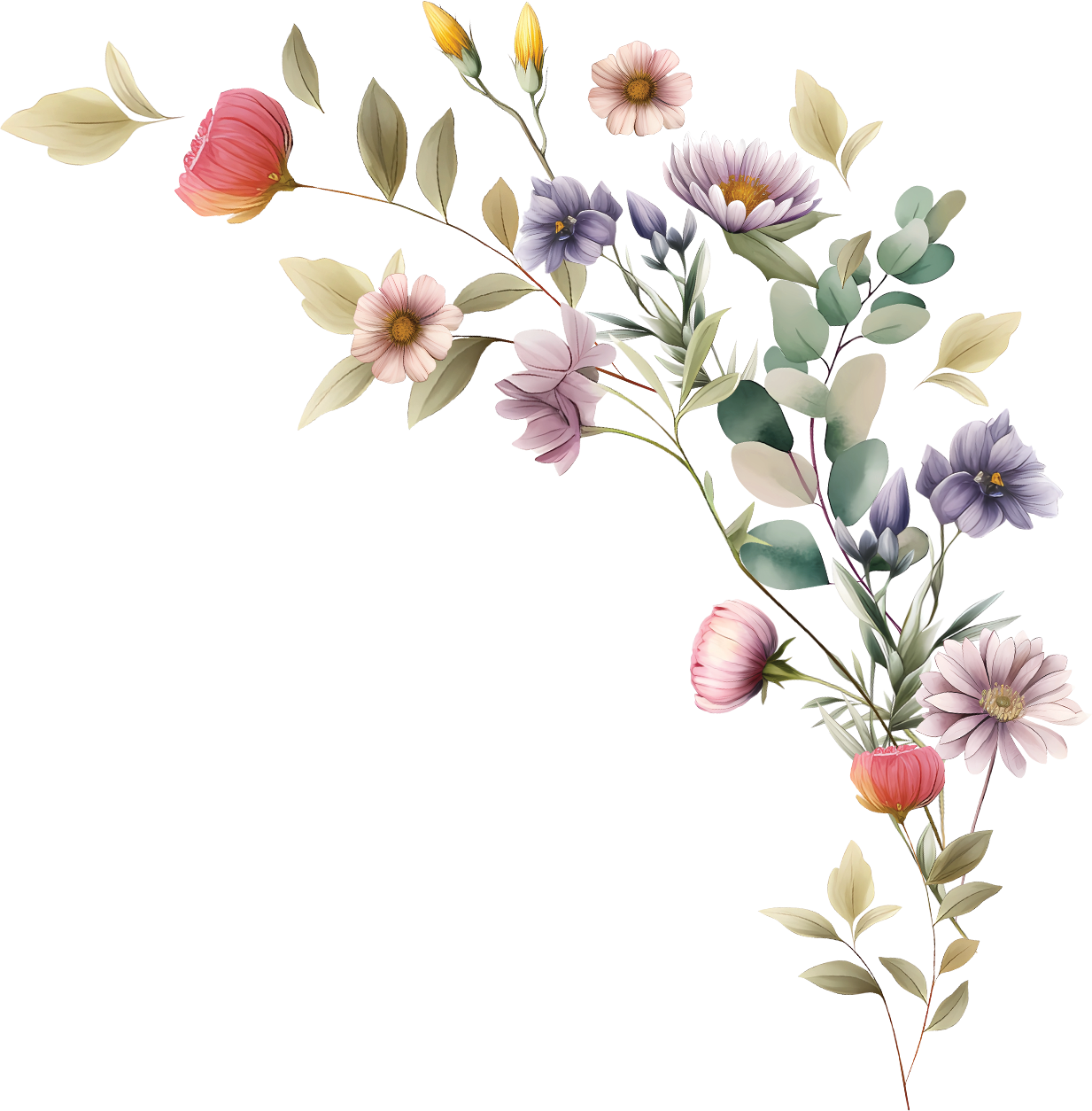 B R I D A L
S H O W E R
in honor of
J E S S I E  L O W E
M A Y  2 5 | A T  2 : 0 0  P M
T H E  N E W  R E S I D E N C E 
 35  R O S E  S T R E E T
P l e a s e  R S V P  b y  2 0 .0 5